Como Editar: Formato de Forma – Relleno – Relleno con imagen o textura 
VER VIDEO de como Editar: https://youtu.be/fCSjxNgCOQs
Mockup 2.0 Chips Bags
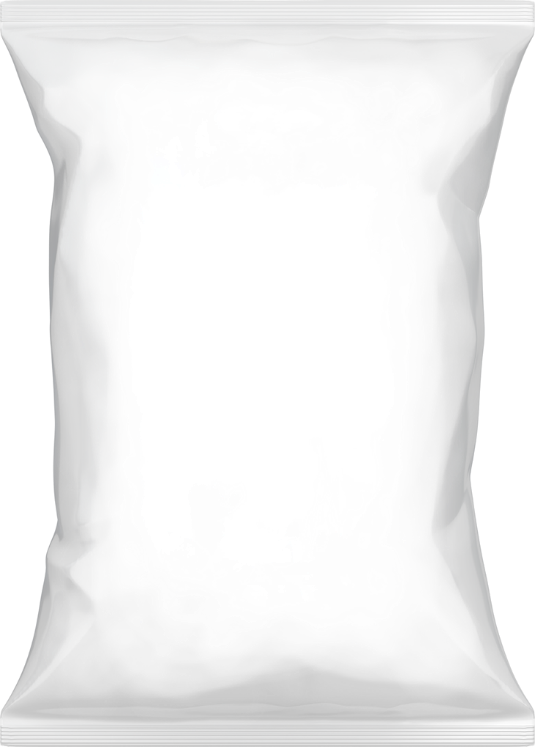 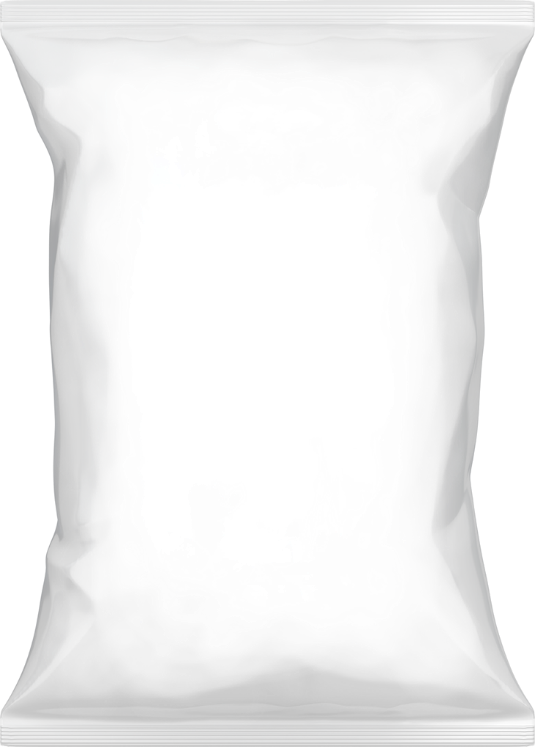 www.megaidea.net
Como Editar: Formato de Forma – Relleno – Relleno con imagen o textura 
VER VIDEO de como Editar: https://youtu.be/fCSjxNgCOQs
Mockup 2.0 Chips Bags
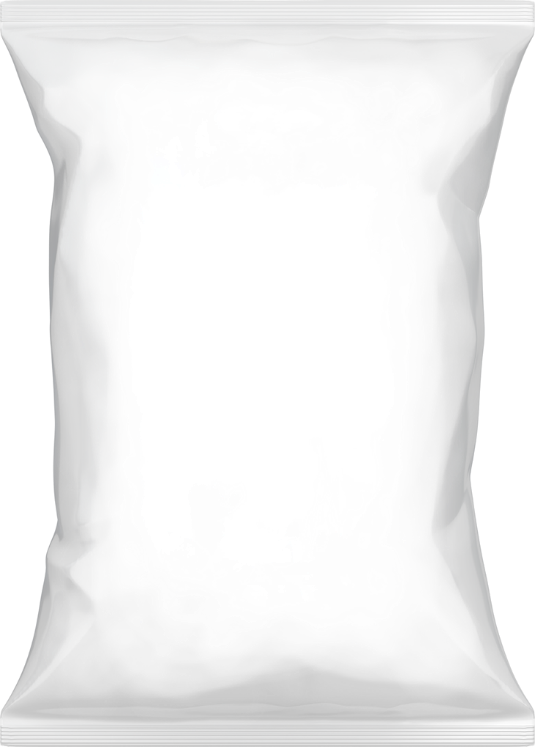 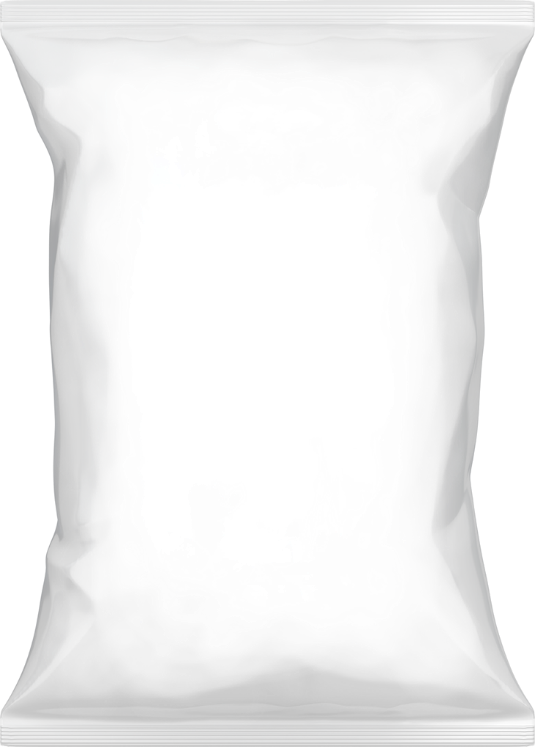 www.megaidea.net